ТИСК 
ТВЕРДИХ ТІЛ,
 РІДИН 
І  ГАЗІВ
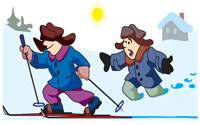 Тиском  p називають 
відношення перпендикулярної 
до поверхні сили тиску F, 
що діє на деяку площу S поверхні, до цієї площі:
Одиницею тиску є 1 паскаль.

1 паскаль — це тиск, за якого 
на площу, що дорівнює 1 м2,    
діє сила тиску, що дорівнює 1 Н.
Змінити тиск можна двома способами: змінивши силу тиску або змінивши площу, на яку діє ця сила.
При збільшенні площі тиск зменшується, а при зменшенні — збільшується.
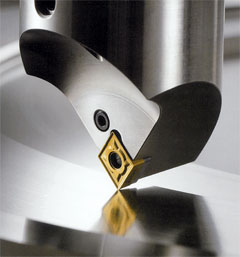 Питання
1. Наведіть приклади, які показують, що дія сили залежить від площі опори, на яку діє ця сила.2. Чому людина, що йде на лижах, не провалюється в сніг?3. Наведіть відомі вам способи зменшення й збільшення тиску?
Сталевий куб створює тиск на стіл 7,8 кПа.
 Чому дорівнює масса куба?
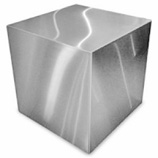 Задача
Розв’язок
За визначенням,
, а площа грані S = a2. Тоді
Звідси довжина ребра куба
. Маса куба обчислюєтьсяь
за формулою m=ρV =ρa3, де a — довжина ребра куба. Таким чином,
Перевіряємо одиниці величин:
Обчислюємо масу:
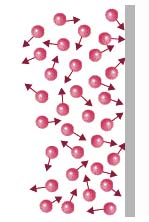 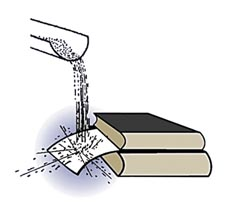 Тиск газу на стінки посудини обумовлено ударами молекул і залежить від їх числа (густини газу) і швидкості руху (температури).
Тиск газу в замкнутій посудині всюди однаковий. Пояснюють це хаотичністю руху молекул, що обумовлює однакову густину газу в повному обсязі й однакову в середньому загальну силу їхніх ударів на одиницю площі.
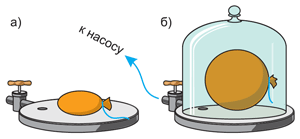 При постійній температурі газу його тиск збільшується при зменшенні об’єму й зменшується при збільшенні об’єму. При постійному об’ємі газу його тиск збільшується при збільшенні температури й зменшується при зниженні температури.
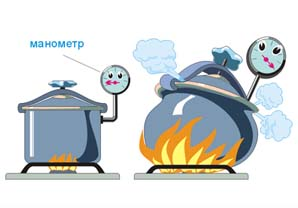 Рідина завжди набуває форми посудини, у якій перебуває, зберігаючи свій об’єм.
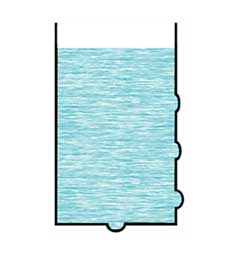 Налита в посудину рідина тисне не тільки на дно посудини, але й на її стінки.
Рідина перебуває під дією сили ваги, й на нижні шари діє вага верхніх її шарів. 
Чим глибше розміщений шар рідини, тим більшим виявляється тиск, зумовлений дією ваги вище розташованих шарів рідини. 
Найбільший тиск буде біля дна.
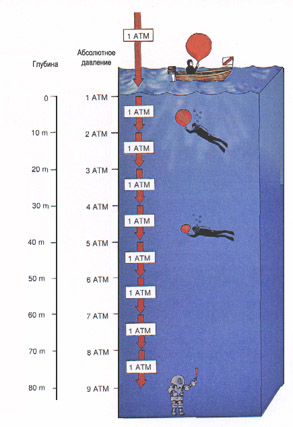 Сили тиску в рідинах — це сили пружності, що виникають у результаті деформації шарів, які розташовані нижче, шарами, що перебувають над ними.
Тиск, здійснюваний рідиною, що перебуває в стані спокою, називають        гідростатичним
Тиск рідини на дно посудини
де P — вага рідини,
S — площа дна посудини
Вага рідини
де m — маса рідини
Таким чином,

гідростатичний тиск 
на будь-якій глибині усередині рідини 
залежить тільки 
від густини рідини, прискорення вільного падіння й глибини, 
на якій визначається тиск.
Об’єм рідини
Звідси випливає, що
Питання 1. Які спостереження вказують на те, що газ тисне на стінки      посудини, у якій він міститься?2. Чому гази створюють тиск?3. Як залежить тиск газу від його об’єму й температури?4. Яка причина виникнення тиску рідини на дно й стінки    посудини?5. Від яких величин й як залежить тиск рідини на дно посудини?
одержуємо
З формули
Задача
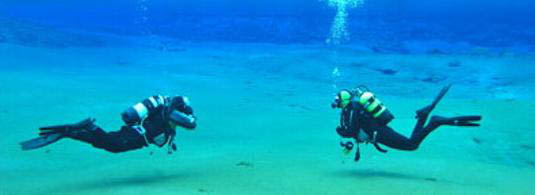 На якій глибині створюваний водою тиск дорівнює атмосферному?   Для розрахунків прийміть атмосферний тиск рівним 105 Па.
Розв’язок
Таким чином, десятиметровий шар води створює приблизно такий самий тиск, як оточуючий Землю шар повітря, 
що має десятки кілометрів у товщину.
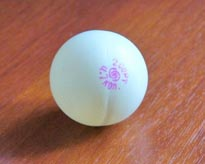 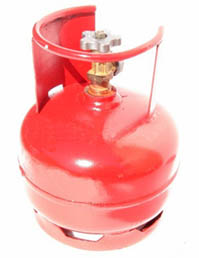 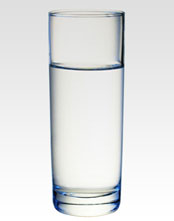 Поміркуй
Опишіть простий спосіб видалення вм’ятини на кульці для настільного тенісу.
Чому не можна допускати нагрівання газових балонів?
Занурте палець у склянку з водою, не торкаючись дна. 
Чи зміниться при цьому сила тиску на дно склянки?
ДЯКУЮ ЗА УВАГУ